Thema I: 
Der Heilige Geist stellt sich vor
Thema II: 
Erfüllung mit dem Hl. Geist
Thema III: 
Der Hl. Geist  - die Kraft zum Leben
Thema IV: 
Wandel im Hl. Geist
Der 
Heilige Geist
…
….
stellt sich vor
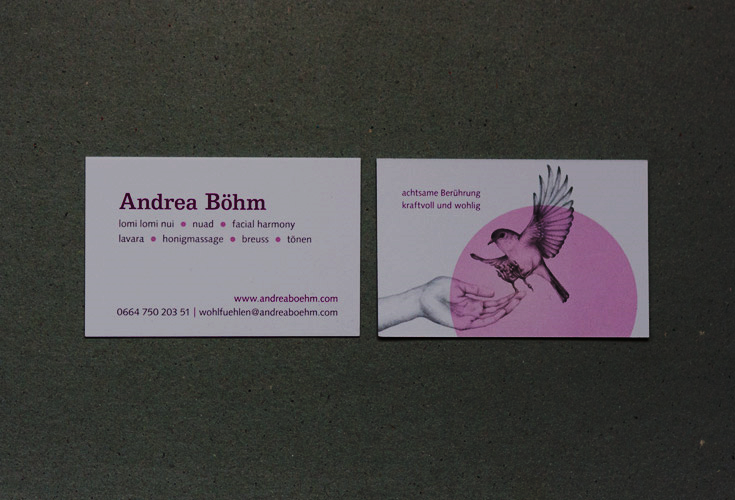 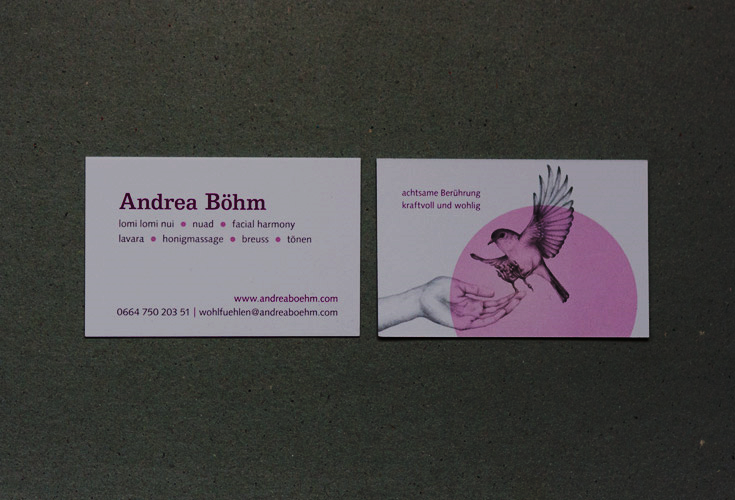 Heiliger Geist
stets zur Hilfe bereit
Jederzeit….überall….initiativ….
nachhaltig wirkend
Darf ich mich vorstellen?
I. Meine Person
II. Mein Wirken
III. Meine Beziehung zu Dir
I.
Darf ich mich vorstellen?
Ich wirke 
von der ersten
bis zur letzten Seite 
der Bibel
Im Anfang schuf Gott die Himmel und die Erde. 
Und die Erde war wüst und leer, 
und Finsternis war über der Tiefe; 
und der Geist Gottes schwebte über den Wassern. 
(1Mo 1:1-2)
Und der Geist und die Braut sagen: Komm! 
Und wer es hört, spreche: Komm! 
Und wen da dürstet, der komme; 
wer da will, nehme das Wasser des Lebens umsonst. 
(Off 22:17)
Der Geist schwebt über dem Wasser, noch bevor Gott Leben schafft,
und schließlich bietet der Geist  allen Wasser des Lebens an!
Der Geist ist maßgeblich beteiligt beim Schaffen physischen Lebens
und beim Schaffen geistlichen Lebens!
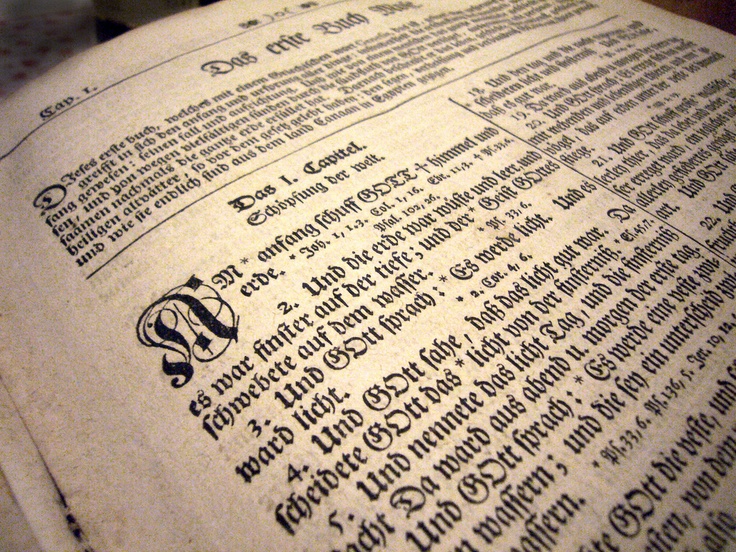 Der Geist umschließt 
die gesamte 
biblische 
Offenbarung, 
und nur ER
kann uns 
diese Offenbarung Gottes 
öffnen und entschlüsseln!
Darf ich mich vorstellen?
Ich bin keine Kraft,
sondern 
eine Person,
unverwechselbar,
einmalig, originell!
Ich habe einen aktiven, 
scharf arbeitenden Verstand!
uns aber hat Gott es geoffenbart durch [seinen] Geist, 
denn der Geist erforscht alles, auch die Tiefen Gottes. 
Denn wer von den Menschen weiß, was im Menschen ist, 
als nur der Geist des Menschen, der in ihm ist? 
Also weiß auch niemand, was in Gott ist, 
als nur der Geist Gottes. 
(1Ko 2:10-11)
Der Geist selbst zeugt mit unserem Geiste, 
dass wir Kinder Gottes sind. 
(Röm 8:16)
Ich habe einen aktiven, 
scharf arbeitenden Verstand!
uns aber hat Gott es geoffenbart durch [seinen] Geist, 
denn der Geist erforscht alles, auch die Tiefen Gottes. 
Denn wer von den Menschen weiß, was im Menschen ist, 
als nur der Geist des Menschen, der in ihm ist? 
Also weiß auch niemand, was in Gott ist, 
als nur der Geist Gottes. 
(1Ko 2:10-11)
Der Heilige Geist
ergründet ständig die Tiefen Gottes
und offenbart uns durch die Bibel
ständig neue Aspekte,
neue Seiten an unserem Heiland-Gott,
und damit macht er uns stets gewisser,
dass wir Kinder dieses herrlichen Gottes sind!
Der Geist selbst zeugt mit unserem Geiste, 
dass wir Kinder Gottes sind. 
(Röm 8:16)
Ich habe Gefühle!
Und betrübet nicht den Heiligen Geist Gottes, 
durch welchen ihr versiegelt worden seid 
auf den Tag der Erlösung. 
(Eph 4:30)
…. die Liebe Gottes ist ausgegossen in unsere Herzen 
durch den Heiligen Geist, 
welcher uns gegeben worden ist. 
(Röm 5:5)
Ich bitte euch aber, Brüder, 
durch unseren Herrn Jesus Christus 
und durch die Liebe des Geistes, 
mit mir zu kämpfen in den Gebeten für mich zu Gott, 
(Röm 15:30)
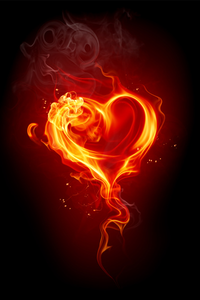 Ich habe Gefühle!
Kränkt nicht den Heiligen Geist, 
den Gott euch als Siegel aufgeprägt hat 
und der euch die volle Erlösung garantiert. 
(Eph 4:30)
Und in dieser Hoffnung werden wir nicht enttäuscht, 
denn Gott hat uns mit dem Heiligen Geist, 
den er uns geschenkt hat, auch seine Liebe ins Herz ausgegossen. 
(Rom 5:5)
Der Geist ist es,
welcher die Liebe Gottes
in mein Herz trägt!
Denn durch unseren Herrn Jesus Christus 
und durch die Liebe, die der Geist wirkt, 
sind wir doch miteinander verbunden. 
(Rom 15:30)
Ich habe einen starken Willen,
deswegen übernehme ich die Führung!
Denn so viele durch den Geist Gottes geleitet werden, 
diese sind Söhne Gottes. 
(Röm 8:14)
Wenn ihr aber durch den Geist geleitet werdet, 
so seid ihr nicht unter Gesetz. 
(Gal 5:18)
Sie durchzogen aber Phrygien und die galatische Landschaft, 
nachdem sie von dem Heiligen Geiste verhindert worden waren, 
das Wort in Asien zu reden; als sie aber gegen Mysien hin kamen, 
versuchten sie nach Bithynien zu reisen, 
und der Geist Jesu erlaubte es ihnen nicht. 
(Apg 16:6-7)
Ich 
habe 
einen 
starken
Willen,
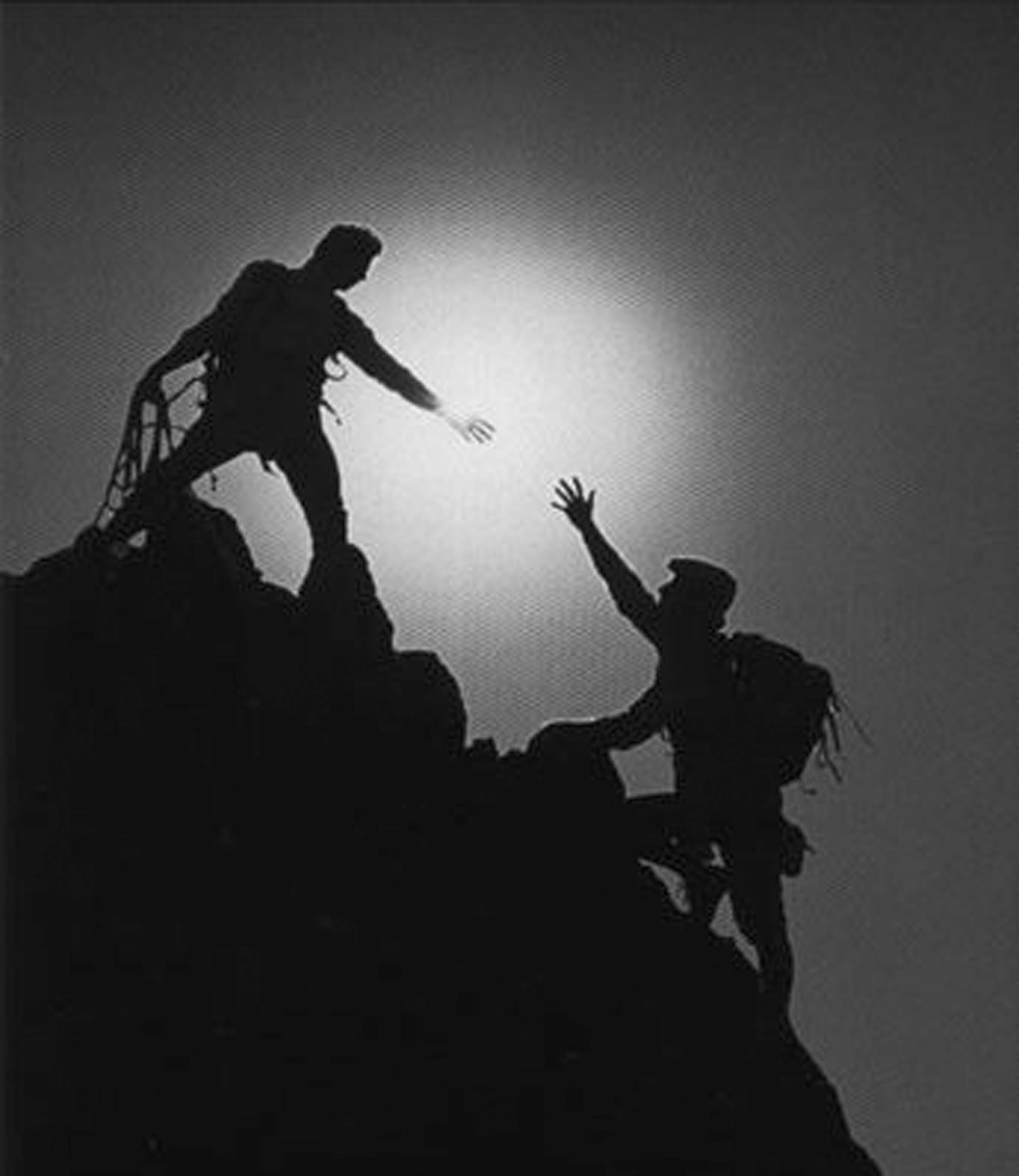 „führen“: 






an der Hand nehmen 
und zum Ziel bringen!
deswegen 
übernehme 
ich 
die 
Führung!
Ich habe einen starken Willen,
deswegen reinige und heilige ich dich!
Und solches sind euer etliche gewesen; 
aber ihr seid abgewaschen, 
aber ihr seid geheiligt, 
aber ihr seid gerechtfertigt 
worden in dem Namen 
des Herrn Jesus 
und 
durch den Geist 
unseres Gottes. 
(1Ko 6:11)
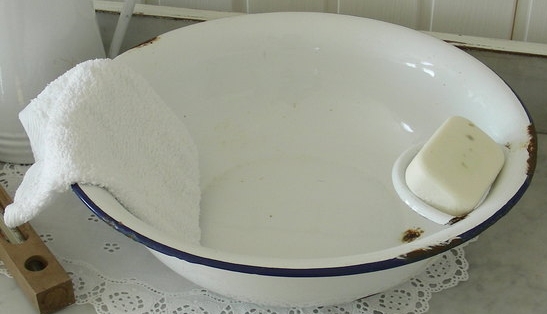 Ich habe einen starken Willen,
deswegen bin ich 
dein Lehrer
und sorge dafür, 
dass du 
nichts vergisst!
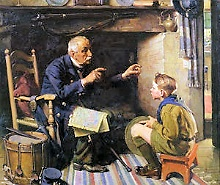 Der Sachwalter aber, der Heilige Geist, welchen der Vater senden wird in meinem Namen, jener wird euch alles lehren und euch an alles erinnern, was ich euch gesagt habe. 
(Joh 14:26)
Ich bin kommunikativ:
Ich spreche für dich zum Vater!
Ich spreche zu dir im Auftrag des Vaters!
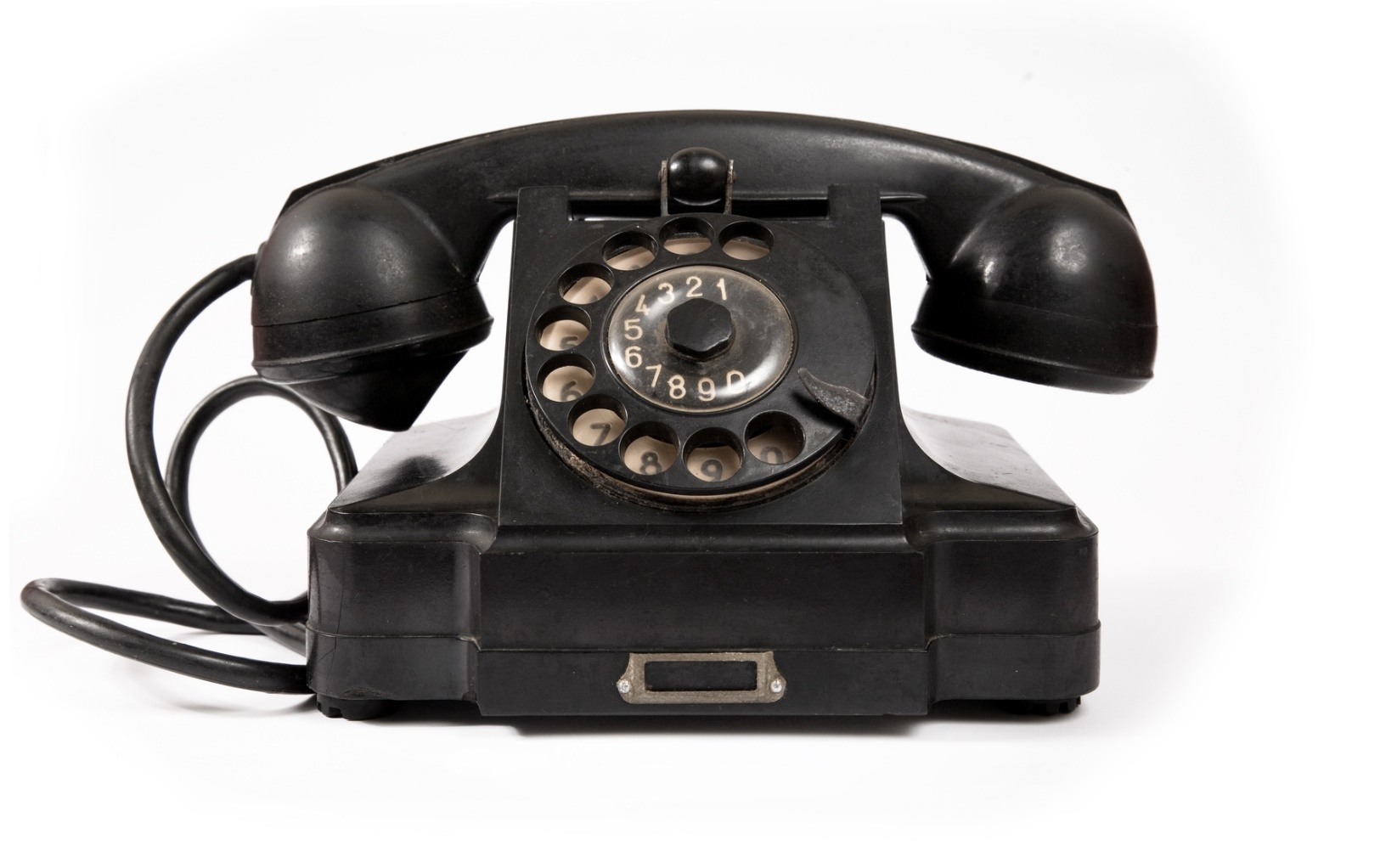 Weil ihr aber Söhne seid, 
so hat Gott den Geist seines Sohnes in unsere Herzen gesandt, 
der da ruft: Abba, Vater! 
(Gal 4:6)
Wer ein Ohr hat, höre, was der Geist den Versammlungen sagt! 
Dem, der überwindet, dem werde ich zu essen geben 
von dem Baume des Lebens, welcher in dem Paradiese Gottes ist. 
(Off 2:7)
Ich bin kommunikativ:
Ich spreche für dich zum Vater!
Ich spreche zu dir im Auftrag des Vaters!
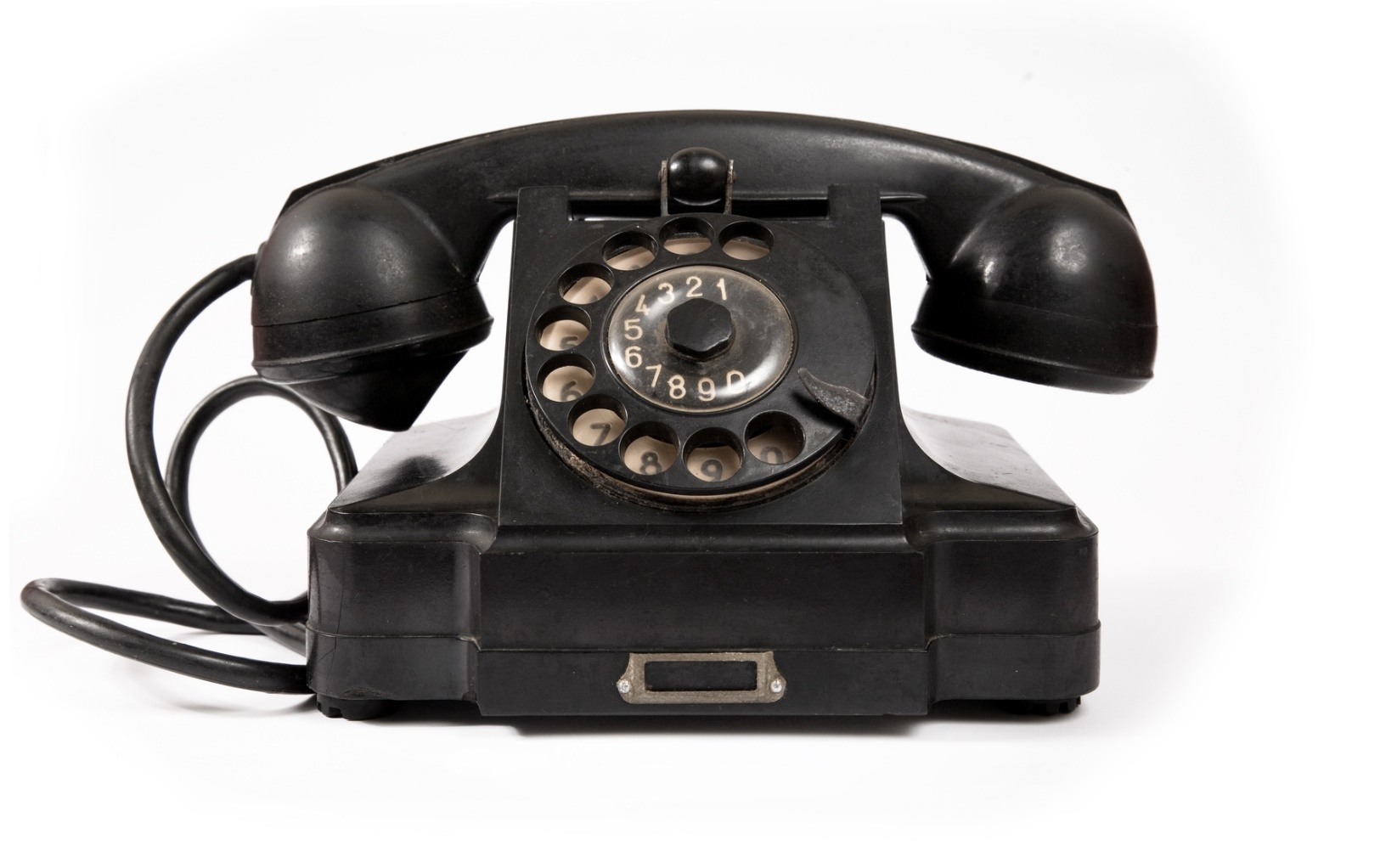 Weil ihr aber Söhne seid, 
so hat Gott den Geist seines Sohnes in unsere Herzen gesandt, 
der da ruft: Abba, Vater! 
(Gal 4:6)
Keine Kommunikation 
zwischen Deinem Vater und Dir 
ohne mich!
Wer ein Ohr hat, höre, was der Geist den Versammlungen sagt! 
Dem, der überwindet, dem werde ich zu essen geben 
von dem Baume des Lebens, welcher in dem Paradiese Gottes ist. 
(Off 2:7)
Ich tröste dich immerzu!
und ich werde den Vater bitten, 
und er wird euch einen anderen Beistand/Tröster geben, 
dass er bei euch sei in Ewigkeit, 
(Joh 14:16)
Aber ich sage euch die Wahrheit: 
Es ist gut für euch, dass ich hingehe; 
denn wenn ich nicht hingehe, 
so kommt der Beistand/Tröster nicht zu euch. 
Wenn ich aber hingegangen bin, will ich ihn zu euch senden. 
(Joh 16:7)
Darf ich mich vorstellen?
Ich bin 
nicht irgendeine,
sondern 
eine 
göttliche Person!
Ich bin Gott,
denn ich werde in einem Atemzuge 
mit dem Vater und mit dem Sohn genannt!
Gehet [nun] hin und machet alle Nationen zu Jüngern, 
und taufet sie auf den Namen 
des Vaters und des Sohnes und des Heiligen Geistes, 
(Mat 28:19)
Die Gnade des Herrn Jesus Christus 
und die Liebe Gottes 
und die Gemeinschaft des Heiligen Geistes 
sei mit euch allen! 
(2Ko 13:14)
auserwählt nach Vorkenntnis Gottes, des Vaters, 
durch Heiligung des Geistes, 
zum Gehorsam und zur Blutbesprengung Jesu Christi: 
Gnade und Friede sei euch vermehrt! 
(1Pe 1:2)
Ich bin Gott,
denn ich werde in einem Atemzuge 
mit dem Vater und mit dem Sohn genannt!
Es sind aber Verschiedenheiten von Gnadengaben, aber derselbe Geist; 
und es sind Verschiedenheiten von Diensten, und derselbe Herr; 
und es sind Verschiedenheiten von Wirkungen, aber derselbe Gott, 
der alles in allen wirkt. 
(1Ko 12:4-6)
Denn durch ihn haben wir beide 
den Zugang durch einen Geist 
zu dem Vater. 
(Eph 2:18)
Und als Jesus getauft war, stieg er alsbald von dem Wasser herauf; 
und siehe, die Himmel wurden ihm aufgetan, und er sah den Geist Gottes 
wie eine Taube herniederfahren und auf ihn kommen. 
Und siehe, eine Stimme kommt aus den Himmeln, welche spricht: 
Dieser ist mein geliebter Sohn, an welchem ich Wohlgefallen gefunden habe. 
(Mat 3:16-17)
Ich bin Gott,
denn ich bin ewig!
wieviel mehr wird das Blut des Christus, 
der durch den ewigen Geist 
sich selbst ohne Flecken Gott geopfert hat, 
euer Gewissen reinigen von toten Werken,
 um den lebendigen Gott zu dienen! 
(Heb 9:14)
Ich bin Gott,
denn ich bin allwissend!
Und auf ihm wird ruhen der Geist Jahwes, 
der Geist der Weisheit und des Verstandes, 
der Geist des Rates und der Kraft, 
der Geist der Erkenntnis und Furcht Jahwes; 
(Jes 11:2)
uns aber hat Gott es geoffenbart durch [seinen] Geist, 
denn der Geist erforscht alles, auch die Tiefen Gottes. 
Denn wer von den Menschen weiß, was im Menschen ist, 
als nur der Geist des Menschen, der in ihm ist? 
Also weiß auch niemand, was in Gott ist, als nur der Geist Gottes. 
Wir aber haben nicht den Geist der Welt empfangen, 
sondern den Geist, der aus Gott ist, 
auf dass wir die Dinge kennen, die uns von Gott geschenkt sind; 
welche wir auch verkündigen, nicht in Worten, gelehrt durch menschliche Weisheit, 
sondern in Worten, gelehrt durch den Geist, 
mitteilend geistliche Dinge durch geistliche Mittel. 
(1Ko 2:10-13)
Ich bin Gott,
denn ich bin allwissend!
Jede Schrift ist von Gottes Geist eingegeben 
und nützlich zur Belehrung, 
zur Überführung,
 zur Zurechtweisung, 
zur Erziehung in der Gerechtigkeit, 
(2Ti 3:16)
Wer ein Ohr hat, höre, was der Geist den Versammlungen sagt! ….
(Offb 2:7.11.17.29; 3:6.13.22)
Ich bin Gott,
denn ich bin allmächtig!
Du sendest deinen Odem/Geist aus: sie werden erschaffen, 
und du erneuerst die Fläche des Erdbodens. 
(Psa 104:30)
Der Geist Gottes hat mich gemacht, 
und der Odem des Allmächtigen belebt mich. 
(Hio 33:4)
Denn es hat ja Christus einmal für Sünden gelitten, 
der Gerechte für die Ungerechten, 
auf dass er uns zu Gott führe, 
getötet nach dem Fleische,
aber lebendig gemacht nach dem Geiste, 
(1Pe 3:18)
Ich bin Gott,
denn ich bin allmächtig!
Wenn aber der Geist dessen, der Jesus von den Toten auferweckt hat, 
in euch wohnt, 
so wird derselbe, der Christus von den Toten auferweckt hat, 
auch eure sterblichen Leiber lebendig machen durch seinen Geist, 
der in euch wohnt. 
(Röm 8:11)
Als sie aber aus dem Wasser heraufgestiegen waren, 
entrückte der Geist des Herrn den Philippus, 
und der Kämmerer sah ihn nicht mehr; 
denn er zog fröhlich seines Weges. 
(Apg 8:39)
Ich bin Gott,
denn ich bin allgegenwärtig!
Wohin sollte ich gehen vor deinem Geiste, 
und wohin fliehen vor deinem Angesicht? 
Führe ich auf zum Himmel, du bist da; 
und bettete ich mir in dem Scheol, siehe, du bist da. 
Nähme ich Flügel der Morgenröte, 
ließe ich mich nieder am äußersten Ende des Meeres, 
auch daselbst würde deine Hand mich leiten, 
und deine Rechte mich fassen. 
Und spräche ich: 
Nur Finsternis möge mich umhüllen, und Nacht werde das Licht um mich her: 
Auch Finsternis würde vor dir nicht verfinstern, 
und die Nacht würde leuchten wie der Tag, 
die Finsternis wäre wie das Licht. 
(Psa 139:7-12)
Warum fällt es uns leichter, 
den Vater und den Sohn 
als Person und göttliches Individuum 
wahrzunehmen,
aber mit dem Geist tun wir uns schwerer?
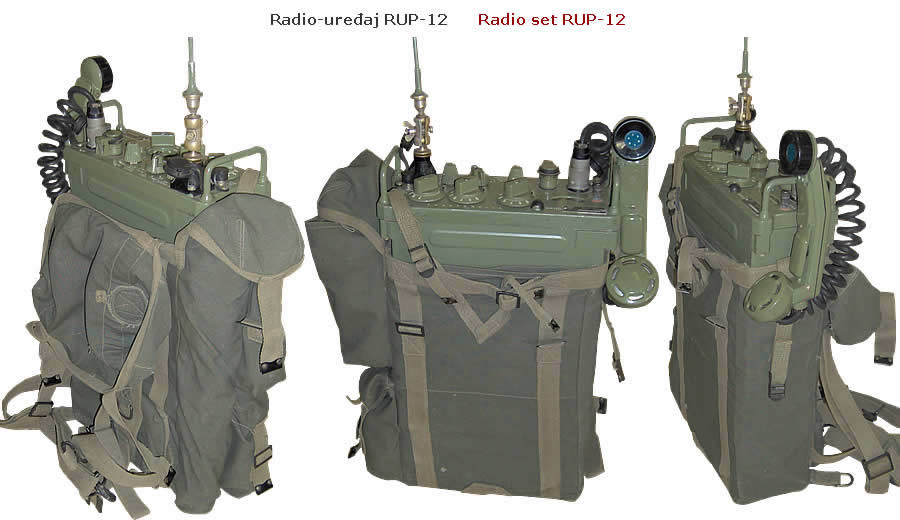 Es liegt an den Frequenzen!!
Unser Geist 
ist ein „Funkgerät“
mit 3 Frequenzen:
Eine Frequenz verbindet uns 
mit dem Vater. 
Diese Frequenz funktioniert beidseitig:
Der Vater spricht mit mir durch die Bibel; 
ich spreche mit ihm durch das Gebet!
Eine Frequenz verbindet uns 
mit dem Vater. 
Diese Frequenz funktioniert beidseitig:
Der Vater spricht mit mir durch die Bibel; 
ich spreche mit ihm durch das Gebet!
Die zweite Frequenz verbindet uns 
mit dem Sohn. 
Auch diese Frequenz 
funktioniert beidseitig:
Der Sohn spricht mit mir durch die Bibel; 
ich spreche mit ihm durch das Gebet!
Die erste Frequenz verbindet uns 
mit dem Vater. 
Diese Frequenz funktioniert beidseitig:
Der Vater spricht mit mir durch die Bibel; 
ich spreche mit ihm durch das Gebet!
Die zweite Frequenz verbindet uns 
mit dem Sohn. 
Auch diese Frequenz 
funktioniert beidseitig:
Der Sohn spricht mit mir durch die Bibel; 
ich spreche mit ihm durch das Gebet!
Die dritte Frequenz verbindet uns 
mit dem Geist. 
Aber diese Frequenz 
funktioniert nur einseitig: 
Der Geist spricht mit mir
 durch die Bibel; 
aber ich spreche nicht mit ihm!
Wenn ich mit ihm sprechen will, 
kommt diese Verbindung nicht 
zustande. Er leidet mich sofort auf
eine der beiden anderen Frequenzen
um, bevorzugt auf die Frequenz mit
dem Sohn!
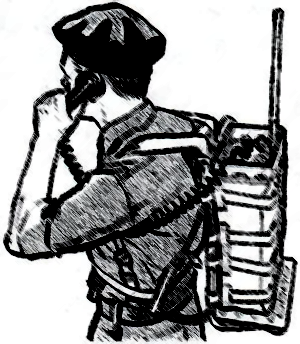 Die Frequenzen verbinden mich mit:
dem 
Geist
dem 
Sohn
dem 
Vater
Zum Nachdenken:
Der Heilige Geist – eine Person!
Was unterscheidet eine Beziehung zu einer Kraft
   von einer Beziehung zu einer Person?
2. Wie baue ich Beziehungen auf zu lebenden Personen?
Inwiefern gilt das auch bzgl. des Hl. Geistes?
Vgl. Mk 3:29;  Eph 4:30; Apg 5:3;  7:51
3. Wie reagiert der Geist auf mein Leben?
4. Inwiefern bezeugt mein Leben, 
dass es vor einer göttlichen Person gelebt 
und von ihr beeinflusst wird? 
Welche Veränderungen sind auf den Geist zurückzuführen?
Darf ich mich vorstellen?
I. Meine Person
II. Meine Arbeitsbeschreibung
III. Meine Beziehung zu Dir
II.
Darf ich mich vorstellen?
Meine
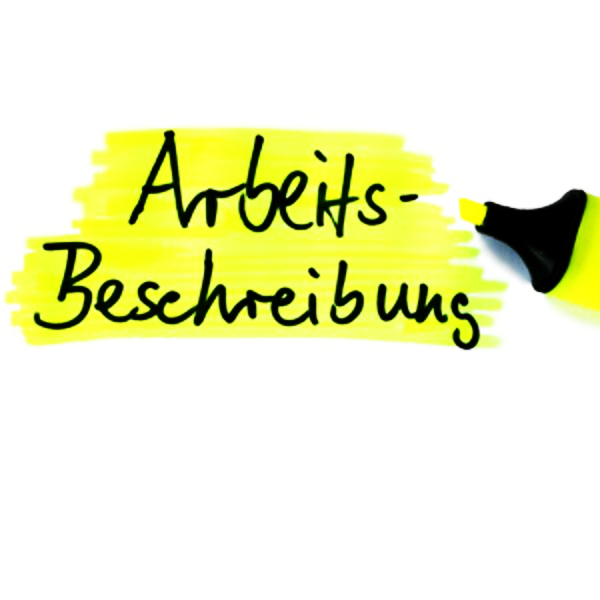 Darf ich mich vorstellen?
Mein 
Wirken
vor 
Pfingsten
Mein Wirken vor Pfingsten
Ich befähige bestimmte Personen zu bestimmten Aufgaben
Bezaleel  Ex.31:2-3
Siehe, ich habe Bezaleel…mit dem Geiste Gottes erfüllt,…. um Künstliches zu ersinnen, 
zu arbeiten in Gold und in Silber und in Erz
Meine bevorzugte Klientel:
Künstler, Kämpfer und Propheten
Othniel  Ri 3:9-10
Und der Geist Jahwes kam über ihn, und er richtete Israel; und er zog aus zum Streite, 
und Jahwe gab Kuschan-Rischathaim, den König von Aram, in seine Hand,…
Simson  Ri.13:24-25
Und der Geist Jahwes fing an, ihn zu treiben zu Machaneh-Dan zwischen Zorha und Eschtaol.
Asarja 2Chron. 15:1
Und auf Asarja, den Sohn Odeds, kam der Geist Gottes. Und er ging hinaus, Asa entgegen, und sprach zu ihm…:
Mein Wirken vor Pfingsten
Ich befähige sogar ungerettete Personen
Bileam  Num 24:2
Und Bileam erhob seine Augen und sah Israel, gelagert nach seinen Stämmen; 
und der Geist Gottes kam über ihn.
Saul  1Sam 11:6
Da geriet der Geist Gottes über Saul, als er diese Worte hörte, und sein Zorn entbrannte sehr.
Kajaphas  Joh 11:49-52
Ein Gewisser aber aus ihnen, Kajaphas, der jenes Jahr Hoherpriester war, sprach zu ihnen: 
Ihr wisset nichts, und überleget auch nicht, dass es euch nützlich ist, daß ein Mensch 
für das Volk sterbe und nicht die ganze Nation umkomme. Dies aber sagte er 
nicht aus sich selbst, sondern da er jenes Jahr Hoherpriester war, weissagte er, 
dssß Jesus für die Nation sterben sollte…
Mein Wirken vor Pfingsten
Ich ziehe mich aber zurück von diesen Personen,
wenn die Aufgabe vollendet  ist
oder die Person  sich als unwürdig erweist!
Ps 51:11
Verwirf mich nicht von deinem Angesicht und nimm deinen heiligen Geist nicht von mir.
Saul  1Sam 16:14
Und der Geist des HERRN wich von Saul, und ein böser Geist vom HERRN machte ihn unruhig.
Als in Christus das Reich Gottes
herangekommen war,
sandte Jesus mich mit einer neuen
Aufgabenbeschreibung:
und ich werde den Vater bitten, 
und er wird euch einen anderen Sachwalter geben,
dass er bei euch sei in Ewigkeit, 
den Geist der Wahrheit, 
den die Welt nicht empfangen kann, 
weil sie ihn nicht sieht noch ihn kennt. 
Ihr [aber] kennet ihn,
denn er bleibt bei euch 

(Joh 14:16-17)
und wird in euch sein.
Darf ich mich vorstellen?
Mein 
Wirken
seit 
Pfingsten
Mein Wirken seit Pfingsten
Gegenüber Christus:  
Ich bezeuge den Sohn!
Ich verherrliche den Sohn!
Wenn aber der Sachwalter gekommen ist, 
den ich euch von dem Vater senden werde, 
der Geist der Wahrheit, der von dem Vater ausgeht, 
so wird er von mir zeugen. 
(Joh 15:26)
Er wird mich verherrlichen, 
denn von dem Meinen wird er empfangen 
und euch verkündigen. 
(Joh 16:14)
Welch ein herrlicher 
Heiland!
Mein Wirken seit Pfingsten
Gegenüber der Gemeinde:  
Bausteine sammeln
und Tempel bauen
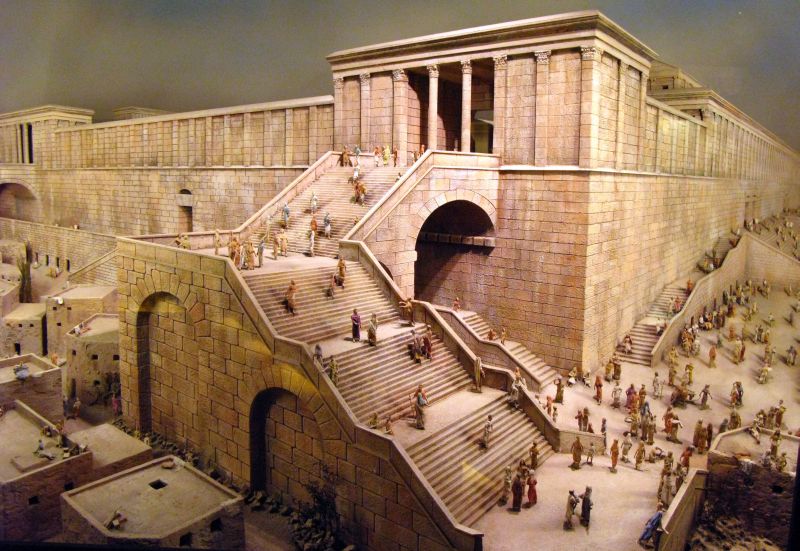 Denn auch in einem Geiste 
sind wir alle 
zu einem Leibe getauft worden, 
es seien Juden oder Griechen, 
es seien Sklaven oder Freie, 
und sind alle 
mit einem Geiste getränkt worden. 
(1Kor 12:13)
Denn durch ihn haben wir 
beide den Zugang 
durch einen Geist zu dem Vater. 
Also seid ihr denn nicht mehr Fremdlinge 
und ohne Bürgerrecht, 
sondern ihr seid Mitbürger der Heiligen 
und Hausgenossen Gottes, 
aufgebaut auf die Grundlage 
der Apostel und Propheten, 
indem Jesus Christus selbst Eckstein ist, 
in welchem der ganze Bau, 
wohl zusammengefügt, 
wächst zu einem heiligen Tempel im Herrn, 
in welchem auch ihr mitaufgebaut werdet 
zu einer Behausung Gottes im Geiste. 
(Eph 2:18-22)
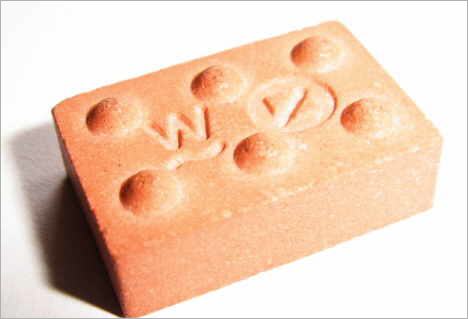 Mein Wirken seit Pfingsten
Gegenüber der Welt:  
Ich überführe die Welt!
Doch ich sage euch die Wahrheit: Es ist euch nützlich, dass ich weggehe, 
denn wenn ich nicht weggehe, wird der Sachwalter nicht zu euch kommen; 
wenn ich aber hingehe, werde ich ihn zu euch senden. 
Und wenn er gekommen ist, wird er die Welt überführen 
von Sünde 
und von Gerechtigkeit 
und von Gericht. 
Von Sünde, weil sie nicht an mich glauben; 
von Gerechtigkeit aber, weil ich zu [meinem] Vater gehe, und ihr mich nicht mehr sehet; 
von Gericht aber, weil der Fürst dieser Welt gerichtet ist. 
(Joh 16:7-11)
Zum Nachdenken:
Erkläre den Unterschied zwischen dem Wirken des  Hl.Geistes VOR 
und dem Wirken des Hl. Geistes SEIT Pfingsten!
Wie passt hierzu der Vergleich 
zwischen einem Segelboot und einem Motorschiff?
2.     Joh 15:26;16:14   Wie könnte man das Wirken des Geistes 
gegenüber Jesus bezeichnen?
Was bedeutet das für unsere Anbetungspraxis in Lied und Gebet?
3. Inwiefern illustriert Gen.24 
das Wirken des Geistes gegenüber der Gemeinde?
4. Inwiefern hilft dir der Hl.Geist in der Auseinandersetzung
mit der Welt? Hast du dabei seine Hilfe konkret erlebt?
Darf ich mich vorstellen?
I. Meine Person
II. Meine Arbeitsbeschreibung
III. Meine Beziehung zu Dir
III.
Meine
Beziehung zu dir
Vor deiner Erlösung
Bei deiner Erlösung
Nach deiner Erlösung
Meine Beziehung zu dir vor deiner Erlösung
Ich hab dich deiner Sünden überführt 
und in eine heilsame Unruhe gestürzt
Und wenn er gekommen ist, wird er die Welt überführen 
von Sünde 
und von Gerechtigkeit 
und von Gericht. 
Von Sünde, weil sie nicht an mich glauben; 
von Gerechtigkeit aber, weil ich zu [meinem] Vater gehe, und ihr mich nicht mehr sehet; 
von Gericht aber, weil der Fürst dieser Welt gerichtet ist. 
(Joh 16:8-11)
Meine Beziehung zu dir bei deiner Erlösung
Ich hab dich wiedergeboren und versiegelt
Jesus antwortete: Wahrlich, wahrlich, ich sage dir: 
Es sei denn, dass jemand aus Wasser und Geist geboren werde, 
so kann er nicht in das Reich Gottes eingehen. 
(Joh 3:5)
Als aber die Güte und die Menschenliebe unseres Heiland-Gottes erschien, 
errettete er uns, nicht aus Werken, die, in Gerechtigkeit vollbracht, wir getan hatten, 
sondern nach seiner Barmherzigkeit 
durch die Waschung der Wiedergeburt und Erneuerung des Heiligen Geistes, 
(Tit 3:4-5)
auf welchen auch ihr gehofft, nachdem ihr gehört habt das Wort der Wahrheit, 
das Evangelium eures Heils, in welchem ihr auch, nachdem ihr geglaubt habt, 
versiegelt worden seid mit dem Heiligen Geiste der Verheißung, 
welcher das Unterpfand unseres Erbes ist, zur Erlösung des erworbenen Besitzes, 
zum Preise seiner Herrlichkeit. 
(Eph 1:13-14)
Meine Beziehung zu dir bei deiner Erlösung
Ich hab dich wiedergeboren und versiegelt
Jesus antwortete: Wahrlich, wahrlich, ich sage dir: 
Es sei denn, dass jemand aus Wasser und Geist geboren werde, 
so kann er nicht in das Reich Gottes eingehen. 
(Joh 3:5)
Äußerlich: 
Eingang in Gottes Reich
Innerlich: 
Erneuerung 
(„Das Alte ist vergangen, siehe, Neues ist geworden!“)
Ewiglich: 
Besitz-Sicherung!
Als aber die Güte und die Menschenliebe unseres Heiland-Gottes erschien, 
errettete er uns, nicht aus Werken, die, in Gerechtigkeit vollbracht, wir getan hatten, 
sondern nach seiner Barmherzigkeit 
durch die Waschung der Wiedergeburt und Erneuerung des Heiligen Geistes, 
(Tit 3:4-5)
auf welchen auch ihr gehofft, nachdem ihr gehört habt das Wort der Wahrheit, 
das Evangelium eures Heils, in welchem ihr auch, nachdem ihr geglaubt habt, 
versiegelt worden seid mit dem Heiligen Geiste der Verheißung, 
welcher das Unterpfand unseres Erbes ist, zur Erlösung des erworbenen Besitzes, 
zum Preise seiner Herrlichkeit. 
(Eph 1:13-14)
Meine Beziehung zu dir nach deiner Erlösung
Ich rüste dich aus für ein gottgefälliges Leben
Wenn du dich von mir ausfüllen lässt
Frucht des Geistes
Wenn du dich von mir  beschenken  lässt:
Gaben des Geistes
Meine Beziehung zu dir nach deiner Erlösung
Ich rüste dich aus für ein gottgefälliges Leben
Wenn du dich von mir ausfüllen lässt
Der Befehl!
Die Erfüllung  mit dem Geist
Und berauschet euch nicht mit Wein, 
in welchem Ausschweifung ist, 
sondern werdet mit dem Geiste erfüllt, 
(Eph 5:18)
redend zueinander in Psalmen und Lobliedern und geistlichen Liedern, 
         singend und spielend dem Herrn in eurem Herzen, 
danksagend allezeit für alles dem Gott und Vater im Namen unseres Herrn Jesus Christus, 
einander  euch gegenseitig unterordnend in der Furcht Christi. 
(Eph 5:19-21)
Meine Beziehung zu dir nach deiner Erlösung
Ich rüste dich aus für ein gottgefälliges Leben
Wenn du dich von mir  ausfüllen  lässt, reift und wächst die Frucht:
Die Frucht des Geistes Gal 5:22
Wachstum nach Joh 15:

Keine Frucht
	Wiedergeburt
Frucht
                   Reinigung
Mehr Frucht
	  in Ihm bleiben
Viel Frucht
	  werdet Jünger
Bleibende Frucht
Die Frucht des Geistes aber ist: 
Liebe, 
  Freude, 
    Friede 
      Langmut, 
        Freundlichkeit, 
          Gütigkeit, 
            Treue, 
              Sanftmut, 
                Enthaltsamkeit;
Meine Beziehung zu dir nach deiner Erlösung
Ich rüste dich aus für ein gottgefälliges Leben
Wenn du dich von mir  beschenken  lässt:
Die Gaben des Geistes
Was aber die geistlichen Gaben betrifft, Brüder, 
so will ich nicht, dass ihr unkundig seid. 
(1Kor 12:1)
Meine Beziehung zu dir nach deiner Erlösung
Ich rüste dich aus für ein gottgefälliges Leben
Erkenne Deine Gaben,
d.h.: Erkenne, was der
Geist in Dich 
hineingelegt hat!!
Wenn du dich von mir  beschenken  lässt:
Die Gaben des Geistes
Was aber die geistlichen Gaben betrifft, Brüder, 
so will ich nicht, dass ihr unkundig seid. 
(1Kor 12:1)
Meine Beziehung zu dir nach deiner Erlösung
Ich rüste dich aus für ein gottgefälliges Leben
Wenn du dich von mir  beschenken  lässt:
Die Gaben des Geistes
Es sind aber 
Verschiedenheiten 
von Gnadengaben, 
aber derselbe Geist; 
(1Kor 12:4)
Einem jeden aber 
wird die Offenbarung 
des Geistes 
zum Nutzen 
gegeben. 
(1Kor 12:7)
Meine Beziehung zu dir nach deiner Erlösung
Ich rüste dich aus für ein gottgefälliges Leben
Viele Gaben, ein Nutzen!
Wenn du dich von mir  beschenken  lässt:
Die Gaben des Geistes
Nach Deiner Bekehrung
beobachte ich deine Gemeinde,
erkenne, was sie braucht,
beschenke dich mit dem Notwendigen,
und du investierst das in deine Gemeinde!
Es sind aber 
Verschiedenheiten 
von Gnadengaben, 
aber derselbe Geist; 
(1Kor 12:4)
Einem jeden aber 
wird die Offenbarung 
des Geistes 
zum Nutzen 
gegeben. 
(1Kor 12:7)
Meine Beziehung zu dir nach deiner Erlösung
Ich rüste dich aus für ein gottgefälliges Leben
Die Gaben des Geistes
Denn einem wird durch den Geist 
das Wort der Weisheit gegeben, 
einem anderen aber 
das Wort der Erkenntnis nach demselben Geiste; 
einem anderen aber Glauben in demselben Geiste, 
einem anderen aber Gnadengaben der Heilungen in demselben Geiste, 
einem anderen aber Wunderwirkungen, 
einem anderen aber Prophezeiung, 
einem anderen aber Unterscheidungen der Geister; 
einem anderen aber Arten von Sprachen, 
einem anderen aber Auslegung der Sprachen. 
(1Co 12:8-10)
Meine Beziehung zu dir nach deiner Erlösung
Ich rüste dich aus für ein gottgefälliges Leben
Die Gaben des Geistes
Denn einem wird durch den Geist 
das Wort der Weisheit gegeben, 
einem anderen aber 
das Wort der Erkenntnis nach demselben Geiste; 
einem anderen aber Glauben in demselben Geiste, 
einem anderen aber Gnadengaben der Heilungen in demselben Geiste, 
einem anderen aber Wunderwirkungen, 
einem anderen aber Prophezeiung, 
einem anderen aber Unterscheidungen der Geister; 
einem anderen aber Arten von Sprachen, 
einem anderen aber Auslegung der Sprachen. 
(1Co 12:8-10)
Die Liebe vergeht nimmer; 
seien es aber Prophezeiungen, sie werden weggetan werden; 
seien es Sprachen, sie werden aufhören; 
sei es Erkenntnis, sie wird weggetan werden. 
Denn wir erkennen stückweise, 
und wir prophezeien stückweise; 
wenn aber das Vollkommene gekommen sein wird, 
so wird das, was stückweise ist, weggetan werden. 
(1Kor 13:8-10)
Meine Beziehung zu dir nach deiner Erlösung
Ich rüste dich aus für ein gottgefälliges Leben
Die Gaben des Geistes
Da wir aber verschiedene Gnadengaben haben, 
nach der uns verliehenen Gnade: 
es sei Weissagung, 
so lasst uns weissagen nach dem Maße des Glaubens; 
es sei Dienst, so lasst uns bleiben im Dienst; 
es sei, der da lehrt, in der Lehre; 
es sei, der da ermahnt, in der Ermahnung; 
der da mitteilt, in Einfalt; 
der da vorsteht, mit Fleiß; 
der da Barmherzigkeit übt, mit Freudigkeit. 
(Rom 12:6-8)
Meine Beziehung zu dir nach deiner Erlösung
Ungenutzte Gaben sind: 
eine Geringschätzung 
der Gemeinde
und 
eine Missachtung
des Geistes!
Ich rüste dich aus für ein gottgefälliges Leben
Die Gaben des Geistes
Da wir aber verschiedene Gnadengaben haben, 
nach der uns verliehenen Gnade: 
es sei Weissagung, 
so lasst uns weissagen nach dem Maße des Glaubens; 
es sei Dienst, so lasst uns bleiben im Dienst; 
es sei, der da lehrt, in der Lehre; 
es sei, der da ermahnt, in der Ermahnung; 
der da mitteilt, in Einfalt; 
der da vorsteht, mit Fleiß; 
der da Barmherzigkeit übt, mit Freudigkeit. 
(Rom 12:6-8)
Meine Beziehung zu dir nach deiner Erlösung
Ich rüste dich aus für ein gottgefälliges Leben
Die Gaben des Geistes
Und er hat die einen gegeben als Apostel 
und andere als Propheten 
und andere als Evangelisten 
und andere als Hirten und Lehrer, 
(Eph 4:11)
Meine Beziehung zu dir nach deiner Erlösung
Ich rüste dich aus für ein gottgefälliges Leben
Wer die Gaben 
des Geistes nutzt,
den macht der Geist
zu einer Gabe 
für die Gemeinde!
Die Gaben des Geistes
Und er hat die einen gegeben als Apostel 
und andere als Propheten 
und andere als Evangelisten 
und andere als Hirten und Lehrer, 
(Eph 4:11)
Meine Beziehung zu dir nach deiner Erlösung
Ich rüste dich aus für ein gottgefälliges Leben
Die Gaben des Geistes
Vernachlässige nicht die Gnadengabe in dir, 
welche dir gegeben worden ist 
durch Weissagung 
mit Hände-Auflegen der Ältestenschaft. 
(1Ti 4:14)
Zum Nachdenken:
Die Erfüllung mit dem Geist:
Was kannst Du tun, um diesem Befehl
zu entsprechen?
Lies Eph 5:18ff
2. Beschreibe das Verhältnis 
zwischen dem Hl.Geist und Deinem Charakter!
3. Was ist der primäre Sinn jeder Gabe?
Wozu gibt Gott Geistesgaben?
4. Wie kann ich Gaben entdecken in mir?
5. Wie kann ich selbst zu einer Gabe werden?
6. Was lässt meine Gabe wachsen,
was lässt sie verkümmern?